New York
Vetrek
We vertrekken vanuit Brussel op maandag 30/03 om 10:40h
We komen in New York aan om 13:05h
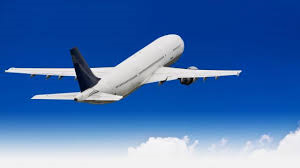 Hotel
Viceroy hotel
5 sterren
Totaalprijs voor 2 gasten en 7 nachten
   €1,767
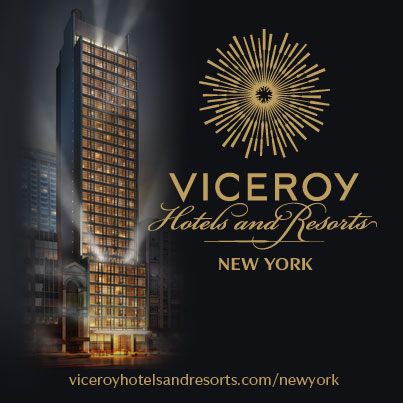 Uitstappen
The Big Apple
Vrijheidsbeeld
American Museum of Natural History
Madame Tussauds
NBA- wedstrijd
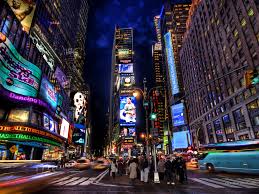 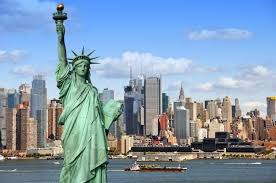